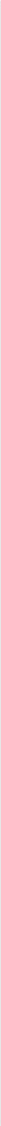 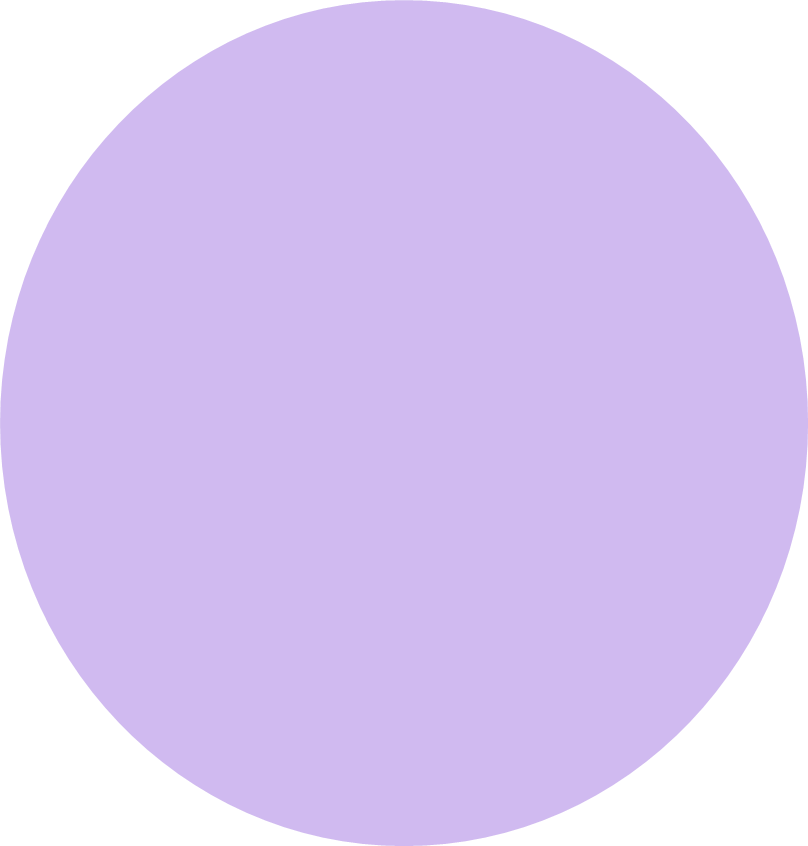 Useful Contacts
The Avenue Surgery
Platinum Award
Carer Support Wiltshire 
Services include one to one support, befriending, complementary therapies, days out and breaks, plus free training courses, a Facebook group to connect to others.

Website: carersupportwiltshire.co.ukTel: 0800 181 4118
Email: admin@carersupportwiltshire.co.uk 

CarersUK
Support, advice and guidance for carers.
Website: www.carersuk.org
Tel: 020 7378 4999

NHS Social Care and Support Guide
If you or someone you know needs help with day-to-day living because of illness or disability, this website explains your options and where you can get support.

Website: https://www.nhs.uk/conditions/social-care-and-support-guide/

Age UK – Advice for Carers
Website: https://www.ageuk.org.uk/information-advice/care/helping-a-loved-one/
The Avenue Surgery has been awarded the Bronze, Silver, Gold and most recently the Platinum award for carer’s services.
To achieve an award, practices need to meet more than a dozen requirements that include maintaining an up-to-date carer’s register, have a carer’s lead, provide flexible appointments for carers and hold a minimum of one carer’s clinic per year.
Carer Support
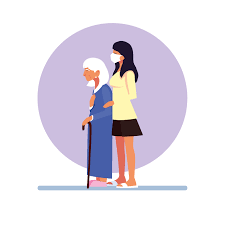 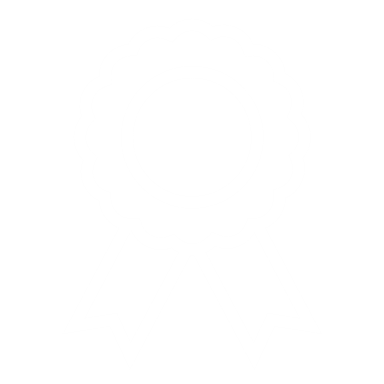 If you are a carer, please contact our reception team and we can send you a registration pack and if you agree we will add you to our Carers’ Register to help provide you with the support you might need.
The Living Well Team
www.avenuesurgery.co.uk
Tel: 01985 224600​
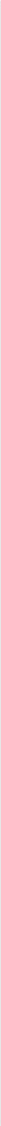 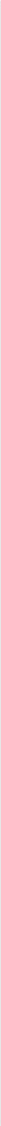 What Facilities are Available for Carers at the Avenue Surgery?
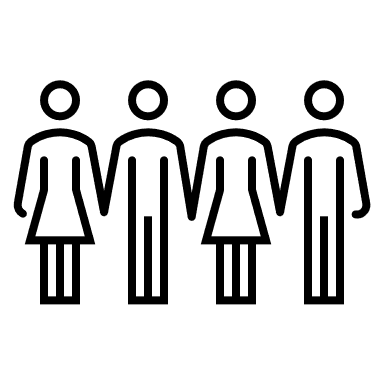 What is a Carer?
Our Living well Team, have dedicated carer representatives who are here to help and support you.

We understand that as a carer you may struggle to find time away from the individual whom you care for. 
Therefore, if you have an urgent support needs, please call the surgery and we can arrange for a member of our Living Well team to make contact and explore sources of support.


CARERS EVENTS:

The Avenue Surgery arranges events, such as coffee mornings, to enable carers to share with each other their concerns and experiences.  Carer Representatives will be available to provide information and other representatives from the community.
LIVING WELL TEAM:
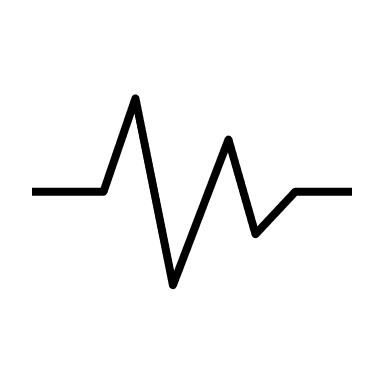 CARERS CLINIC: 
Carers Clinics invites carers to have a NHS health check with a Nurse or Health Care Assistant, followed by an appointment with a representative from Carer Support Wiltshire. To explore their role as a carer and their support needs.

Who should come to a clinic?
Any carer who has not been to a carers clinic before;
Any carer who hasn’t had a health check for over a year;
Any carer who has been before but is requesting further support.

PRIORITY ACCESS TO SERVICES:
A carer is anyone, including adults and children who assist in the care of a family member, friend or partner who may be suffering from an illness, disability or an addiction and are not able to manage without support

Activities that carers may undertake are wide ranging and include:
help with personal care
managing medication
practical household tasks
emotional support
help with correspondence
help with mobility

It is likely that we will all become carers at some point in our lifetime, and so it is important to know which services are available to provide support when the time comes.
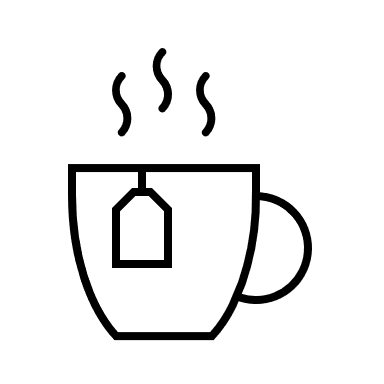 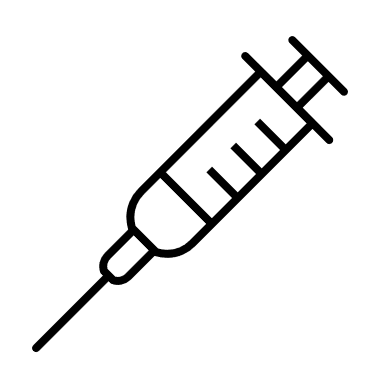 The Avenue Surgery provides priority access to services such as free flu jab and our receptionists will do their best to offer appointments that is convenient for the carer.